Агасиева Егане Гаджимамедовна
учитель математики
МКОУ «Хили-Пенджикская СОШ»
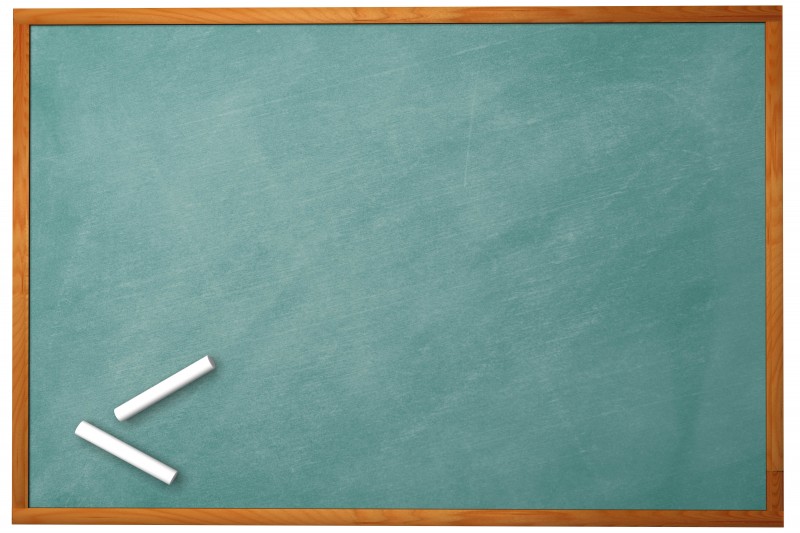 Тренажер
 «Состав числа»
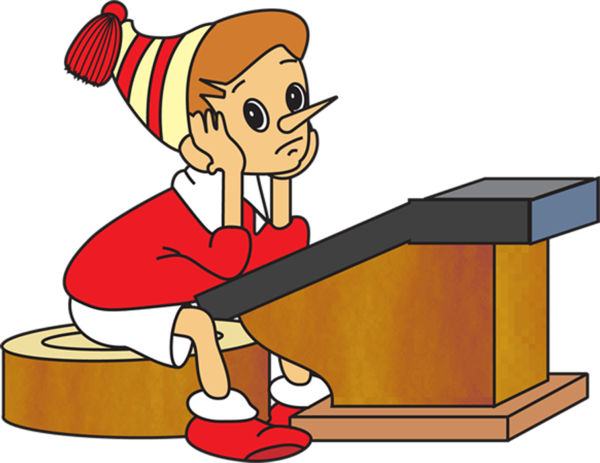 Выберите число, состав которого будете закреплять.
2
0
?
2
0
1
2
3
4
5
6
7
8
9
2
1
?
1
0
2
0
1
2
3
4
5
6
7
8
9
3
?
3
0
0
1
2
3
4
5
6
7
8
9
3
1
?
2
3
0
0
1
2
3
4
5
6
7
8
9
4
0
4
?
0
1
2
3
4
5
6
7
8
9
4
1
?
3
0
4
0
1
2
3
4
5
6
7
8
9
4
?
2
2
1
3
0
4
0
1
2
3
4
5
6
7
8
9
5
0
?
5
0
1
2
3
4
5
6
7
8
9
5
1
?
4
0
5
0
1
2
3
4
5
6
7
8
9
5
?
2
3
1
4
0
5
0
1
2
3
4
5
6
7
8
9
6
0
?
6
0
1
2
3
4
5
6
7
8
9
6
1
?
5
0
6
0
1
2
3
4
5
6
7
8
9
6
2
?
4
1
5
0
6
0
1
2
3
4
5
6
7
8
9
6
?
3
3
2
4
1
5
0
6
0
1
2
3
4
5
6
7
8
9
7
0
7
?
0
1
2
3
4
5
6
7
8
9
7
1
?
6
0
7
0
1
2
3
4
5
6
7
8
9
7
2
?
5
1
6
0
7
0
1
2
3
4
5
6
7
8
9
7
3
?
4
2
5
1
6
0
7
0
1
2
3
4
5
6
7
8
9
8
0
8
?
0
1
2
3
4
5
6
7
8
9
8
1
?
7
0
8
0
1
2
3
4
5
6
7
8
9
8
2
?
6
1
7
0
8
0
1
2
3
4
5
6
7
8
9
8
3
5
?
2
6
1
7
0
8
0
1
2
3
4
5
6
7
8
9
8
4
4
?
3
5
2
6
1
7
0
8
0
1
2
3
4
5
6
7
8
9
9
1
8
?
0
1
2
3
4
5
6
7
8
9
9
2
?
7
1
8
0
1
2
3
4
5
6
7
8
9
9
3
?
6
2
7
1
8
0
1
2
3
4
5
6
7
8
9
9
4
?
5
3
6
2
7
1
8
0
1
2
3
4
5
6
7
8
9
9
0
?
9
4
5
3
6
2
7
1
8
0
1
2
3
4
5
6
7
8
9